Binbrook Santa Claus Parade
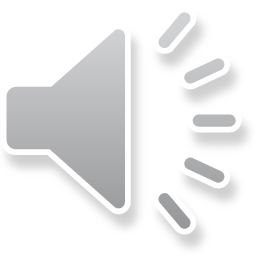 December 14, 2024
1
2
3
Happy holidays!
4